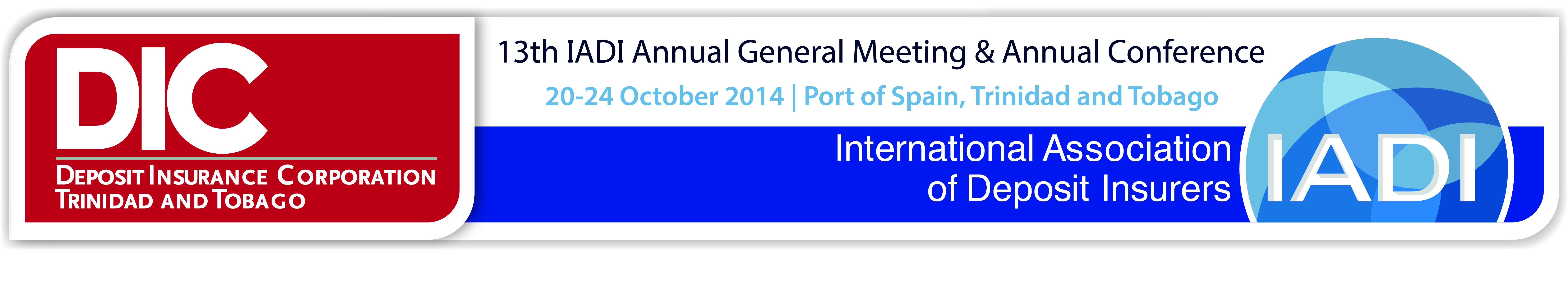 Cross-border Issues for Regional Financial Institutions: A Case Study of Resolving a Large Complex Bank
Arjoon Harripaul
General Manager
Deposit Insurance Corporation (Trinidad and Tobago)
1
Structure of Presentation
Introduction
Financial Interconnectedness of the Caribbean Region
Cross-border Issues
Legislative framework in the Context of Financial Interconnectedness
The Demise of CL Financial
Impact of the Collapse of the CL Financial Group
Resolution Methodologies and Crisis Management in the Caribbean for Systemically Important Financial Institutions (SIFIs)
Alternative Resolution Strategies
Moving Forward
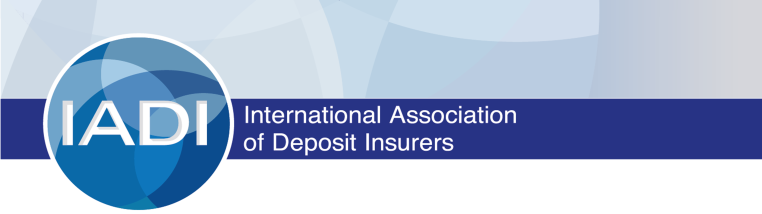 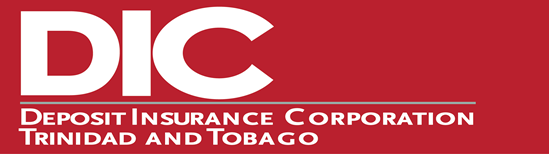 2
Introduction
For many years, regional economic integration has been the central goal of policymakers in the  Caribbean region.
Economic and Financial integration in the Caribbean region led to an increase in cross border capital flows in the last 15 yrs.  
Arguably, regional Regulatory Bodies have not kept abreast of this development.
Financial interconnectedness has produced an increase risk of contagion.
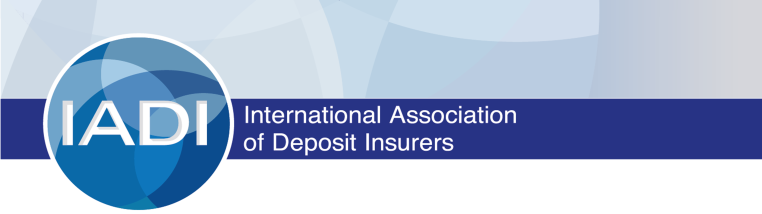 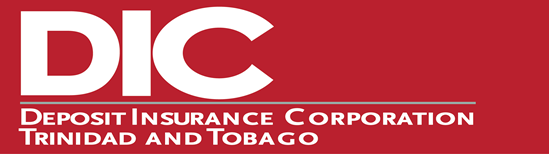 3
Financial Interconnectedness
Major Financial Conglomerates With Cross Border Operations in the Caribbean as of end-2010
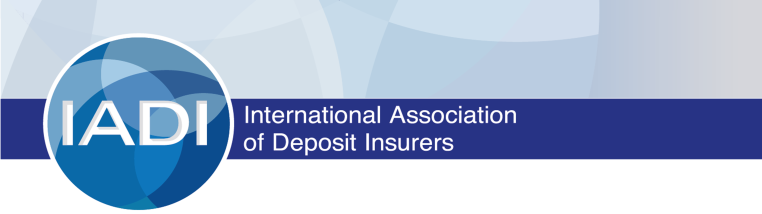 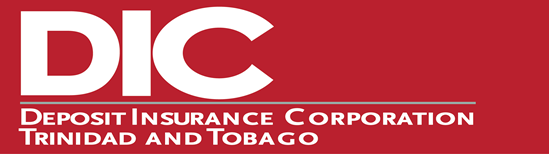 4
Introduction
The Caribbean region was not insulated from the global financial crisis in 2007/08.

Cross-border linkages posed its own challenges.

The collapse of the Trinidad and Tobago-based CL Financial Group in January 2009 represented a major financial shock to the Caribbean (Ogawa et al., 2013).

 The collapse of the Group had spill over effects in 15 CARICOM states except for Jamaica and Haiti (Monroe and Wu, 2011).
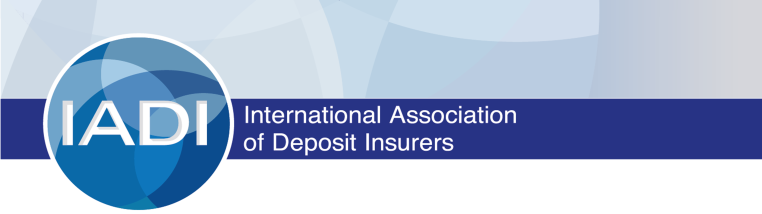 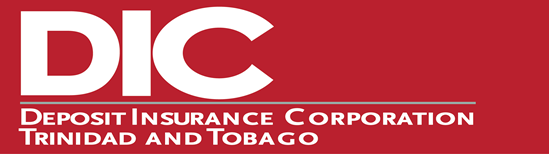 5
Introduction
The Gov’t of T&T opted for bailout of CL Financial; too big to fail?
Group assets was more than half of T&T GDP (76.1% of GDP as at 2007). 
On October 17th 2011 DICTT was appointed Liquidator for Clico Investment Bank, a major subsidiary in the Group.
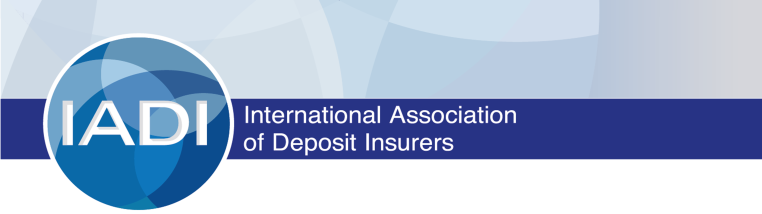 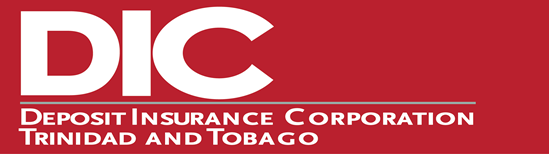 6
Cross Border Issues
The collapse of CL Financial revealed the existence of an inadequate risk management and weak corporate governance system.
Many Caribbean Gov’ts were forced to intervene in order to minimize the negative impact to policyholders and shareholders.  
These countries’ economies were already tottering from the onset of the global recession.
Insurance and annuities were affected badly.
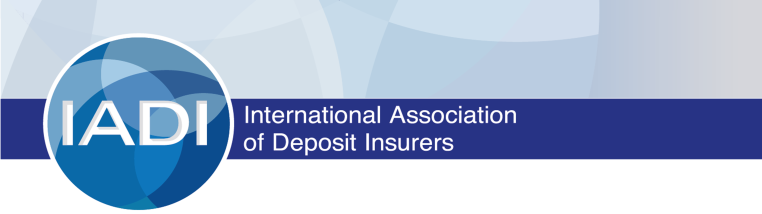 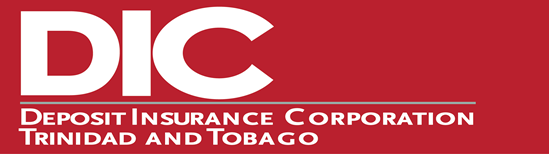 7
Legislative Framework
Most governments have established Single Regulatory Units (SRUs) for the purpose of supervising all  Non-Bank Financial Institutions (NBFIs) and the supervision is based on harmonized legislation across members (Ogawa et al., 2013).
The structure and the standards of supervision of NBFIs vary among the non-ECCU Caribbean countries. Thus there is uneven regulatory oversight of the financial sector in an environment of rapidly increasing cross-border financial flows (Ogawa et al., 2013).
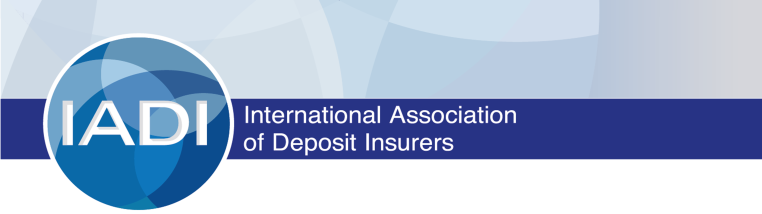 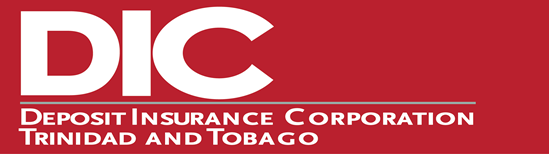 8
CLF Consolidated Balance Sheet
Source: CLF’s Financial Statements
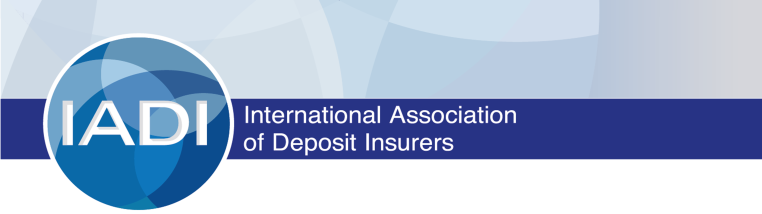 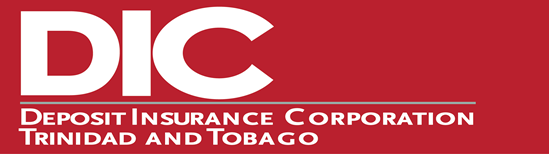 9
CLF Consolidated Balance Sheet
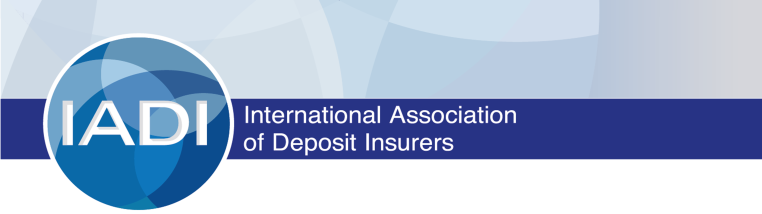 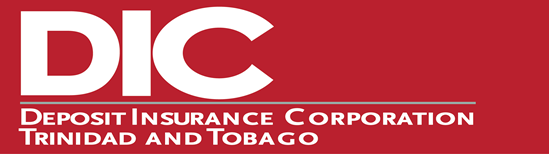 10
CLF Consolidated Balance Sheet
Investment in Associates as at Dec 31, 2007
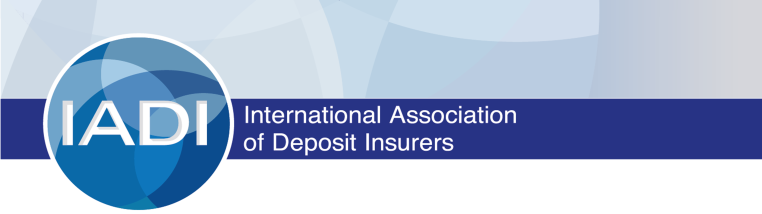 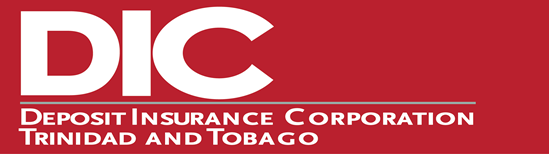 11
CLF Consolidated Balance Sheet
Investments in associates (Cont’d)
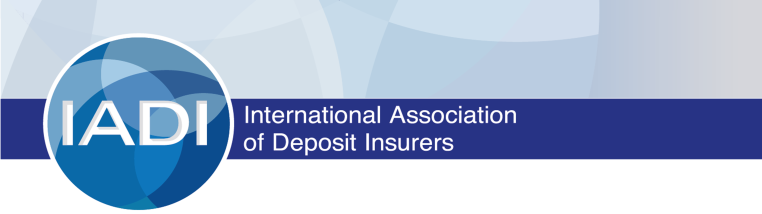 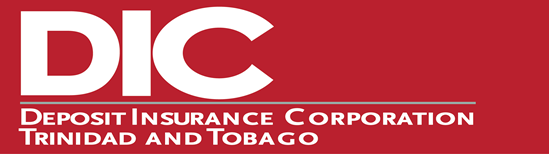 12
The Demise of CL Financial
CL Financial (CLF), based in Trinidad and Tobago, is the parent company for Colonial Life Insurance Company (Trinidad) Limited (CLICO).
The company’s subsidiaries expanded over time and included activities in banking and finance, insurance, energy, beverages, agriculture, forestry, real estate, services and communications.
At end-2007, the group’s assets stood at US$16 billion, equivalent to about 30 percent of the Caribbean region’s GDP (Ogawa et al., 2013).
CL Financial has subsidiaries in Bahamas, Belize, Barbados, Guyana, OECS, Suriname, UK, USA and Trinidad and Tobago.
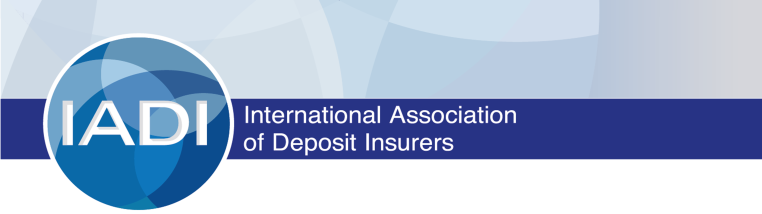 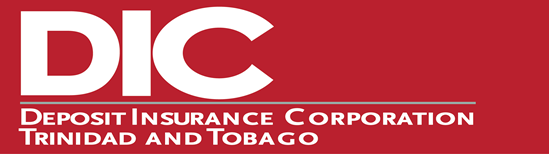 13
The Demise of CL Financial
On January 30th 2009 a Press release announced that the Government of Trinidad and Tobago would bailout CL Financial the parent company of CLICO and several other local and regional businesses. The Memorandum of Understanding was signed between the Government and CL Financial highlighting the underlying problems that had given rise to the financial crisis (Guardian Newspaper, 2009).
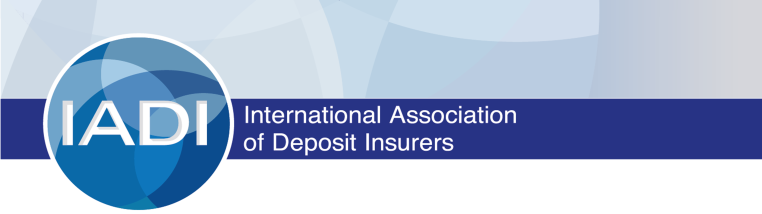 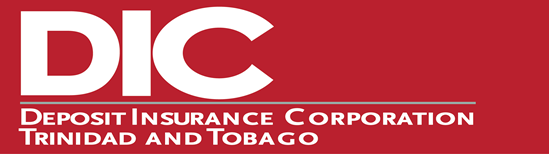 14
Impact of the collapse of CL Financial Group
The corporate collapse of CLICO/CL Financial had a tremendous effect throughout the Caribbean due to the operations of its subsidiaries (Soverall, 2012).
Thus, after 15 years of positive growth the economy of Trinidad and Tobago declined in 2009 (-3.5%) resulting in the collapse due to share size, scope of operations and the systemic risk posed to the financial system (Soverall, 2012).
The collapse of CLICO/CL Financial revealed that the supervisory framework was inadequate to detect a company that is involved in risky activities (Ogawa et al., 2013).
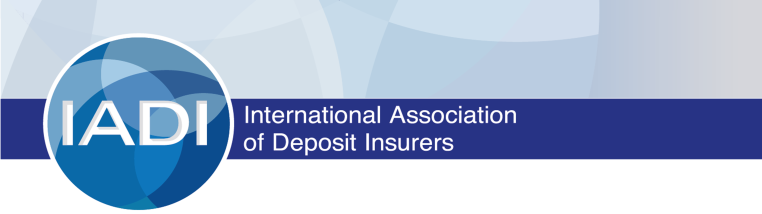 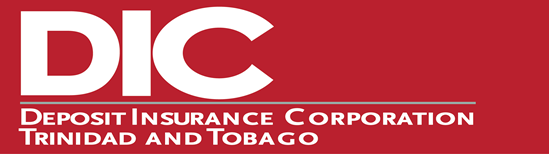 15
Challenges Implementing Core Principles
Legal Infrastructure is very slow- updating mandates and powers, recovery of assets, reimbursing depositors, adjusting coverage limits, failure resolution are all stymied.
Given the small size of the countries and the structure of the economies institutional development tends to be seasonal/ cyclical (boom or bust).
Given the resource constraints independence is sacrificed- issues related to corporate governance.
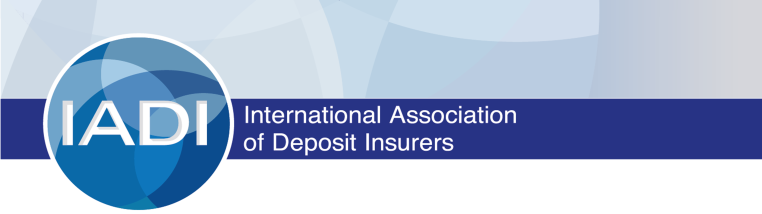 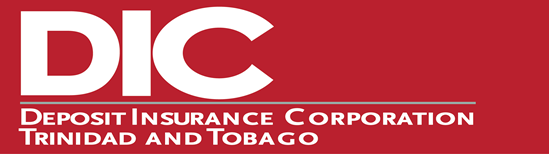 16
Resolution Methodologies in the Caribbean for SIFIs
Resolution methodologies in the Caribbean for SIFIs are dictated by economic constraints.
Methodologies utilised in the Caribbean for SIFIs include:
Mergers and acquisitions
Government bailouts
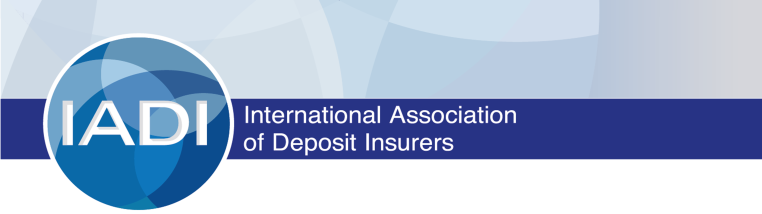 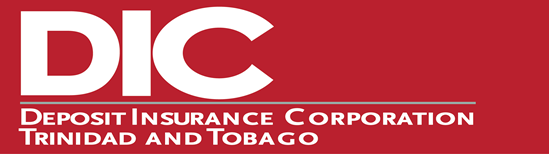 17
Crisis Management
The former Governor of the Central Bank; believed the financial difficulties faced by CIB and CLICO were due to the following:
Excessive related-party transactions which carried significant contagion risks.
An aggressive high interest rate resource mobilization strategy to finance equally high risk investments, much of which were in illiquid assets (including real estate both in Trinidad and Tobago and abroad).
A very high leveraging of the Group’s assets, which constrained the potential amount of cash that could be raised from asset sales.
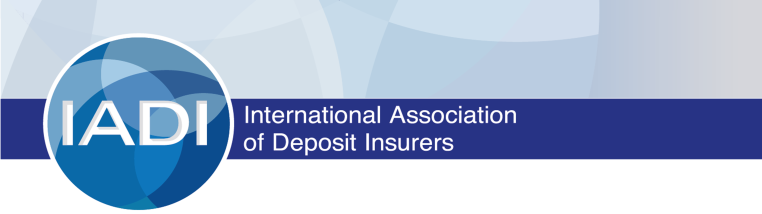 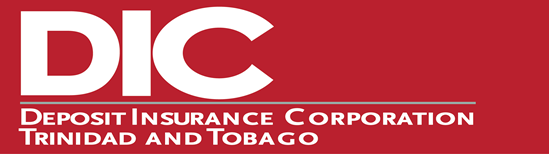 18
Crisis Management
When insurance supervision was transferred from the Ministry of Finance (MOF) to CBTT, the Bank’s regular monitoring of CIB and of CLICO consistently focused on these deficiencies but were stymied by the inevitable challenge of change and by the inadequacies in the legislative framework which did not give the Bank the authority to demand these changes (Williams, 2009).
CL Financial has an imposing presence with potentially systemic consequences for the financial sector and the economy of Trinidad and Tobago (Williams, 2009).
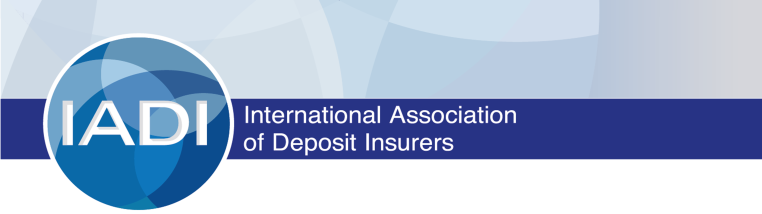 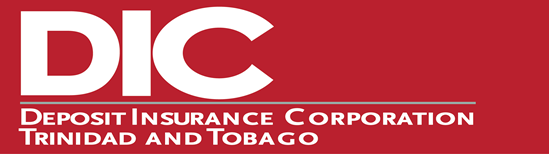 19
Crisis Management
When CIB was declared closed on January 30, 2009 deposit insurance was triggered.
Legally DICTT had to commence payments to insured depositors of a failed member institution within 90-days of closure date. However, due to inadvertence not on the part of the DICTT the 90-day period was extended.
Insured depositors had two options of securing their deposits; either to be paid up to TT $75,000 in deposit insurance or have their deposits transferred and paid by First Citizens Bank.
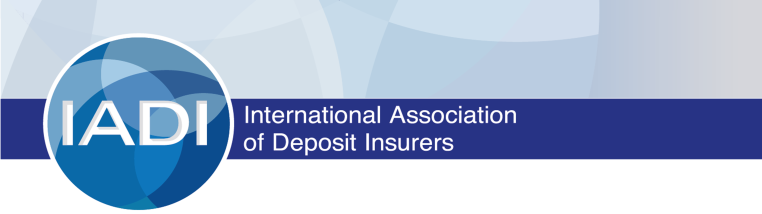 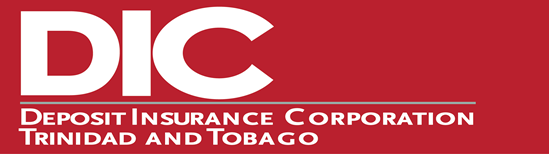 20
Crisis Management
In May 2014, the Governor of CBTT; Mr. Jwala Rambarran made a televised statement to CLICO’s traditional policy holders.
In his address he stated that the terms and conditions of their policy remains intact and that CLICO will continue to:
Pay their monthly pensions
Honour their health and life claims
Renew all group and health & life contracts 
Receive and process their premiums
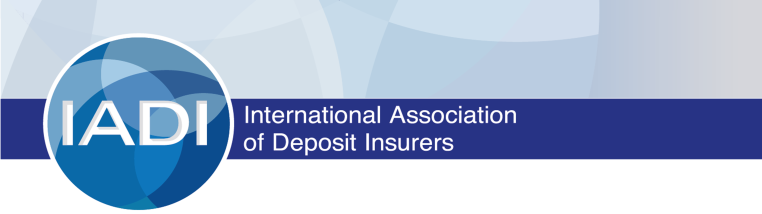 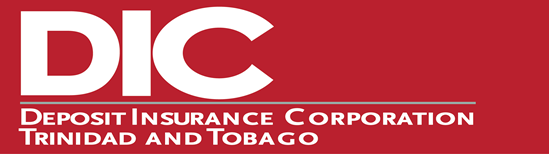 21
Crisis Management
Mr. Rambarran also indicated that since CBTT assumed control of CLICO in February 2009, it has always been the plan to transfer CLICO’s traditional business to a third party.
The process is underway and the Governor is committed to providing updates and relevant information as the process unfolds.
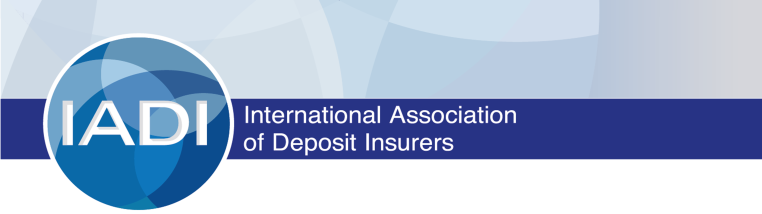 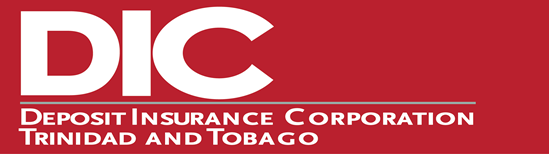 22
Alternative Resolution Strategies
Alternative resolution strategies that may have been more effective in the CL Financial debacle:
Bail-In
Purchase and Assumption
Open Bank Assistance
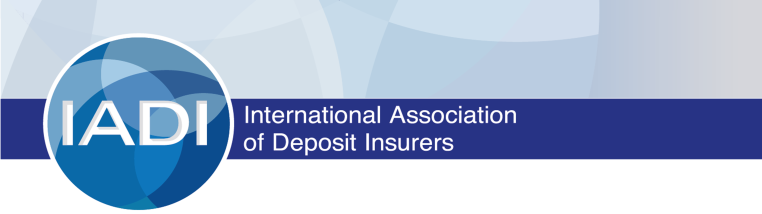 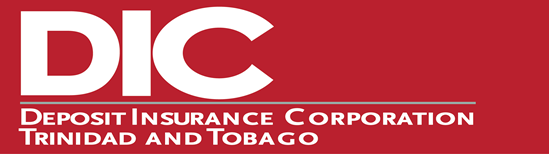 23
Moving Forward
Presently, the MOF, CBTT, DICTT and the Securities and Exchange Commission (SEC) are collaborating to form in the near future a National Financial Crisis Management Group (NFCMG).
The purpose of the NFCMG will be to take the necessary pre-emptive steps to respond appropriately in a financial crisis that may impact the Trinidad and Tobago’s financial system.
To support such a move, the DICTT is reviewing its legislation to allow it to operate under an expanded mandate. The proposed legislation is intended to provide enhanced resolution powers such as:
Purchase and Assumption
Open Bank Assistance
Bail-in  
Admittedly the foregoing options will present challenges for DICTT given the issues mentioned in terms of legislation, economic structure and so on.
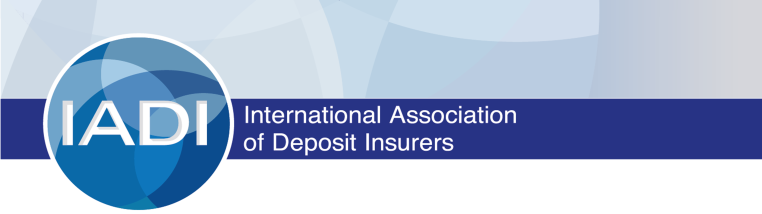 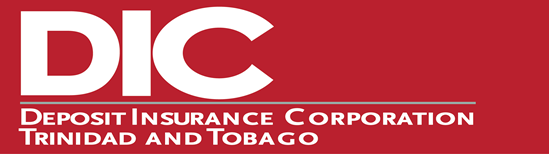 24
Thank you!
Questions???
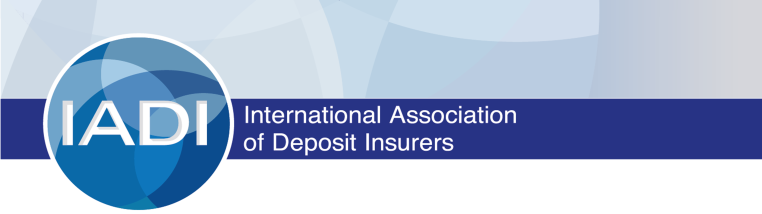 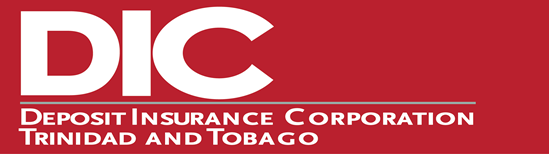 25